Роды и жанры литературы.
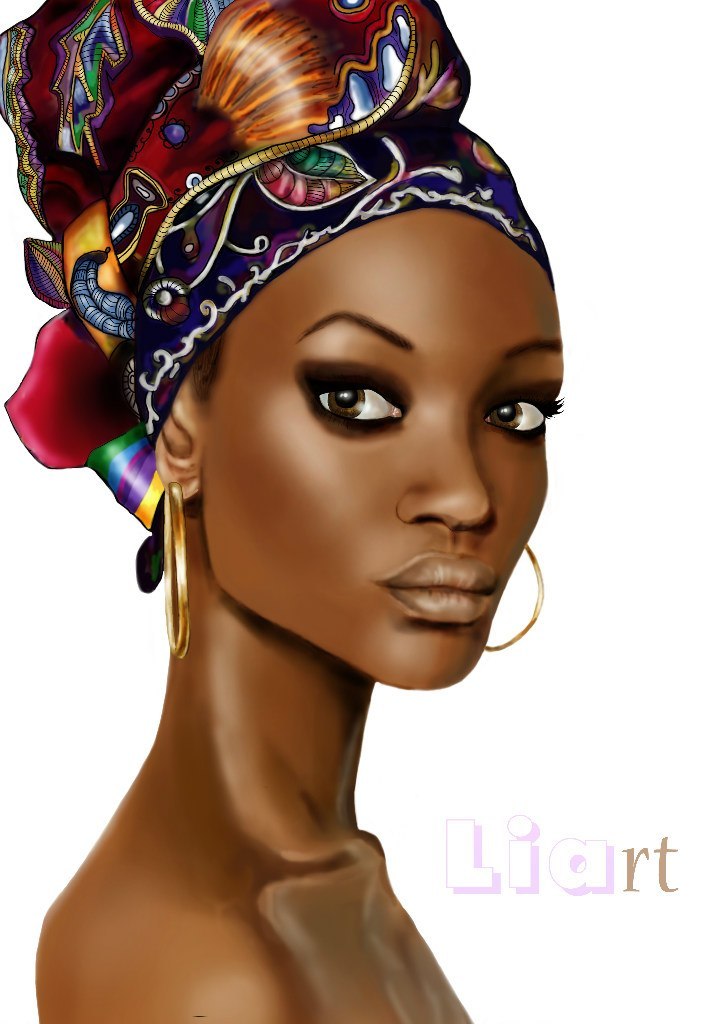 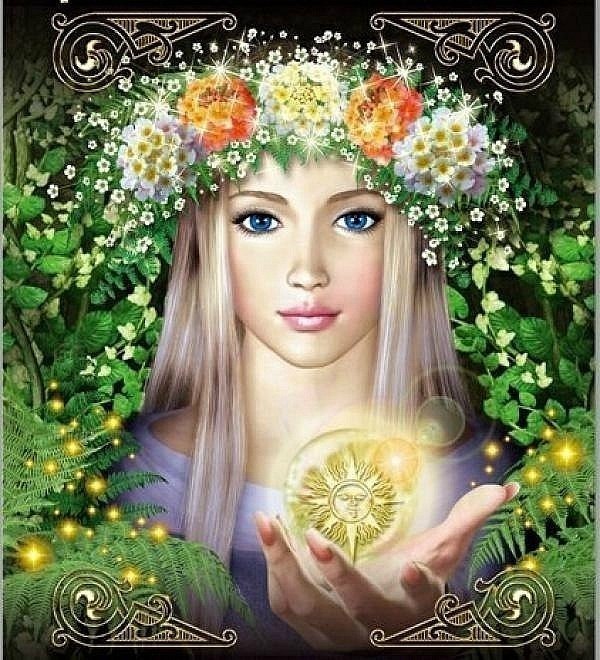 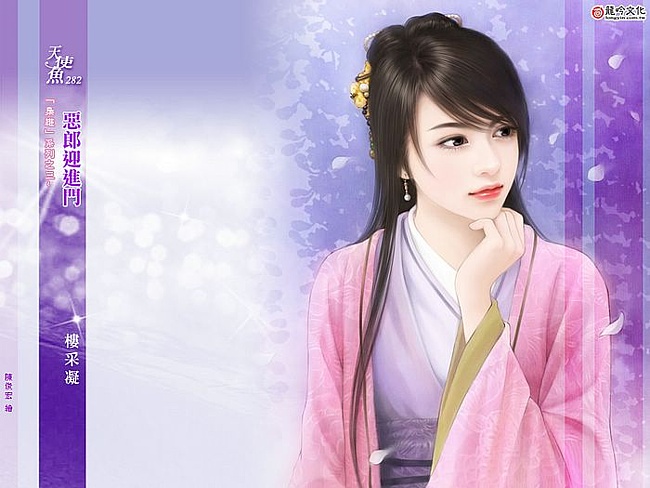 РОДЫ ЛИТЕРАТУРЫ:
РОДЫ ЛИТЕРАТУРЫ:
Поэма- лиро-эпический жанр.